CÔNG NGHỆ 8
GIÁO VIÊN: NGUYỄN THỊ HOÀNG TRÂM
BÀI 13BẢN VẼ LẮP
NỘI DUNG
II. ĐỌC BẢN VẼ LẮP
I. NỘI DUNG CỦA BẢN VẼ LẮP
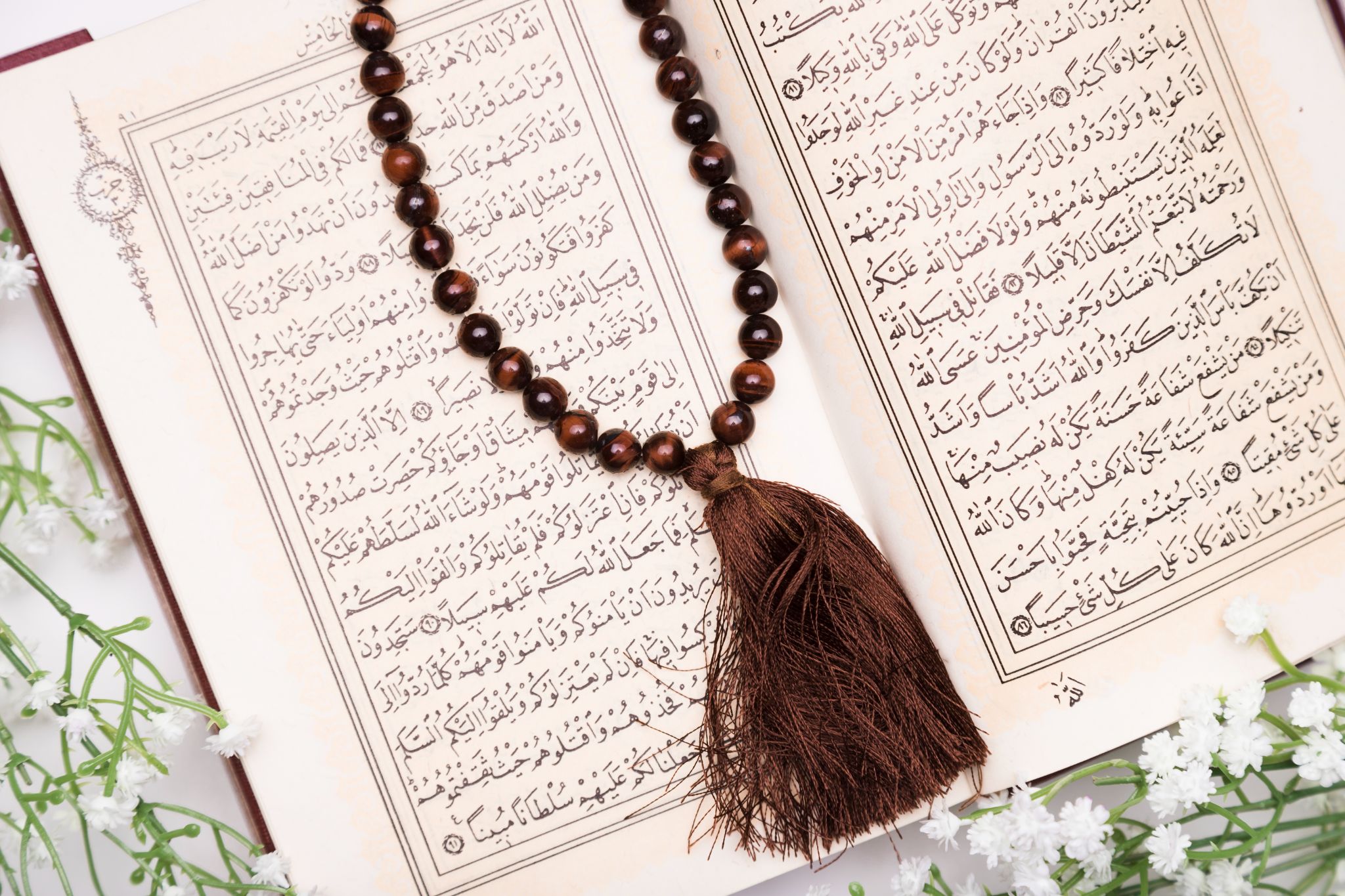 I.
NỘI DUNG CỦA BẢN VẼ LẮP
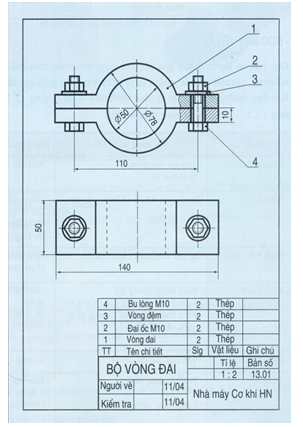 QUAN SÁT
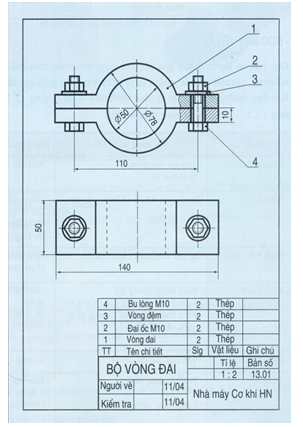 QUAN SÁT
I. NỘI DUNG CỦA BẢN VẼ LẮP
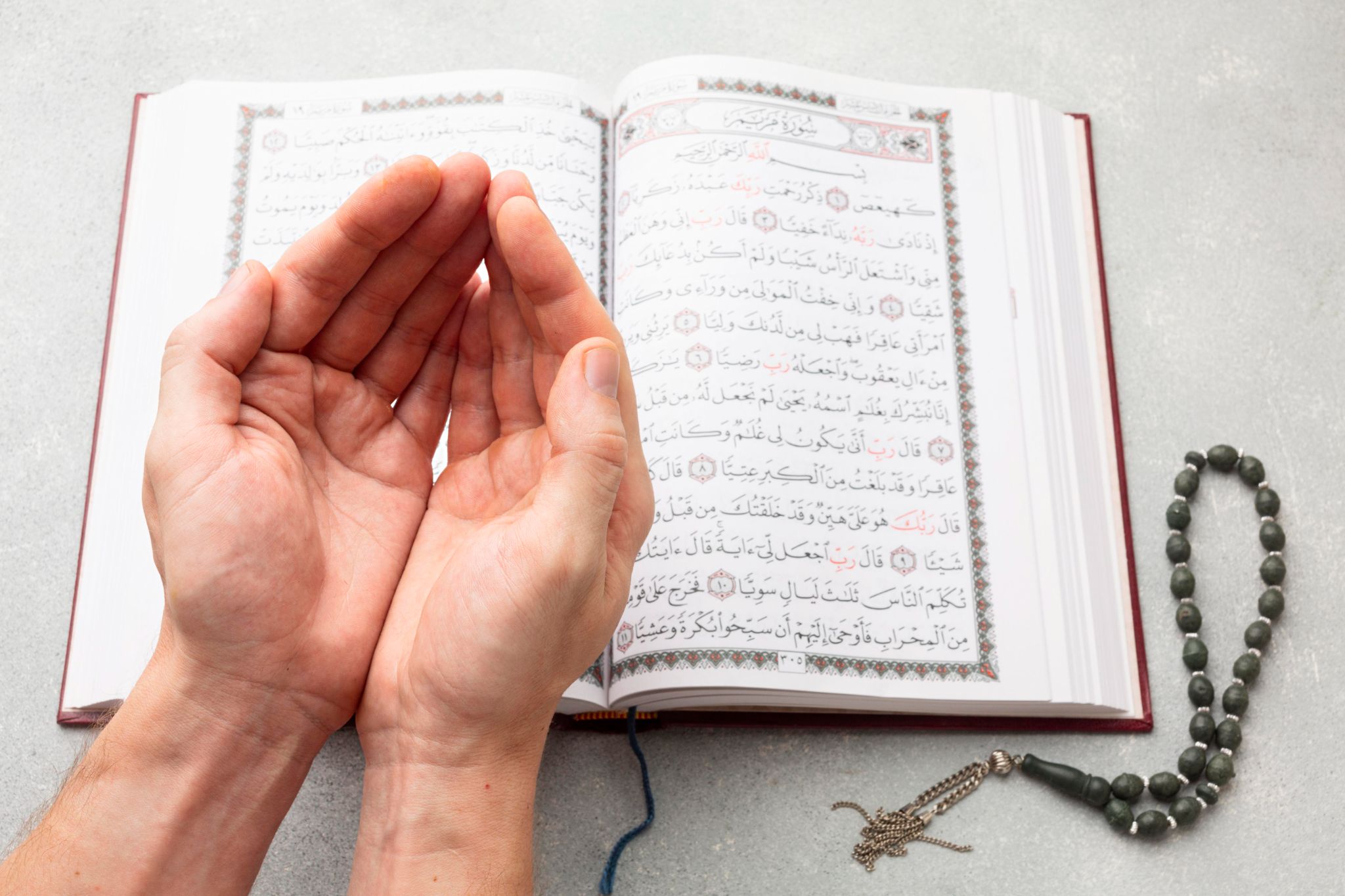 01
02
Bảng kê
Khung tên
03
04
Hình biểu diễn
Kích thước
CÂU HỎI
Bản vẽ lắp và bản vẽ chi tiết khác nhau điểm nào?
Tại sao?
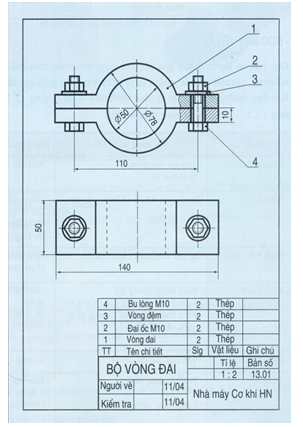 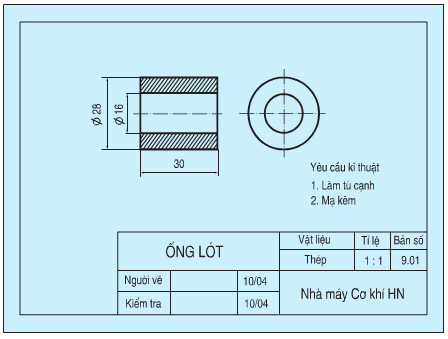 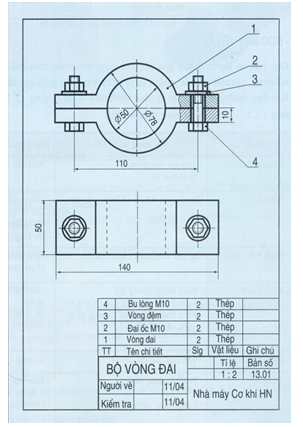 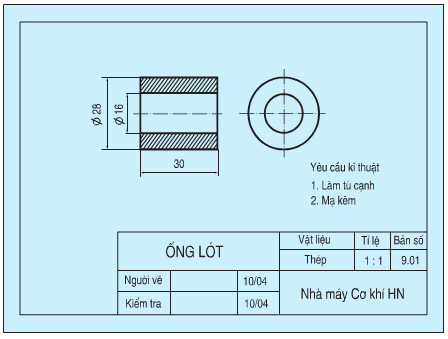 II.
ĐỌCBẢN VẼ LẮP
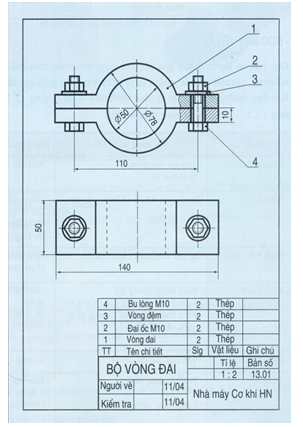 BÀI TẬP
Chép bài
Học bài
Xem trước bài 15